安裝Google繪圖
點選左下方「開始」，打開選單
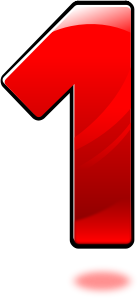 （宜蘭縣版學生資訊課程教材）Chrome OS 版本
點選「所有應用程式」
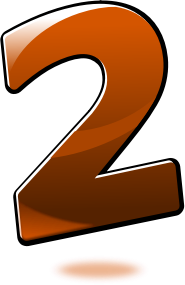 （宜蘭縣版學生資訊課程教材）Chrome OS 版本
點選「線上應用程式商店」圖示
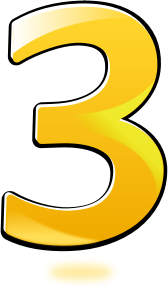 （宜蘭縣版學生資訊課程教材）Chrome OS 版本
輸入「Google繪圖」後按。。
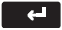 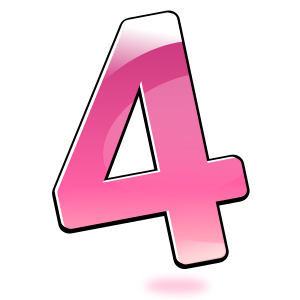 點選「加到Chrome」
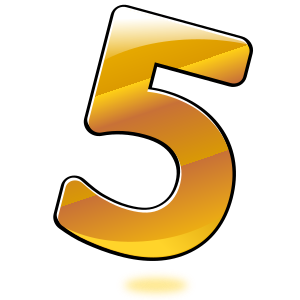 點選「新增應用程式」
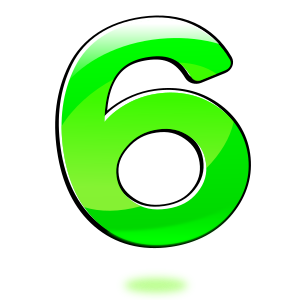 安裝完成
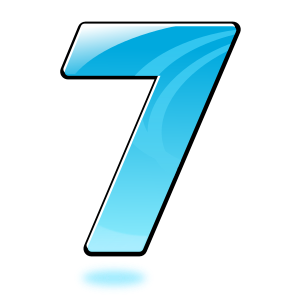